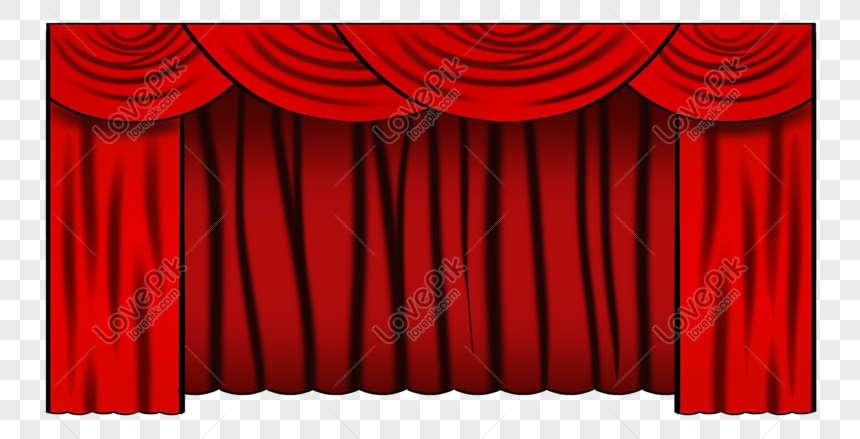 স্বাগতম
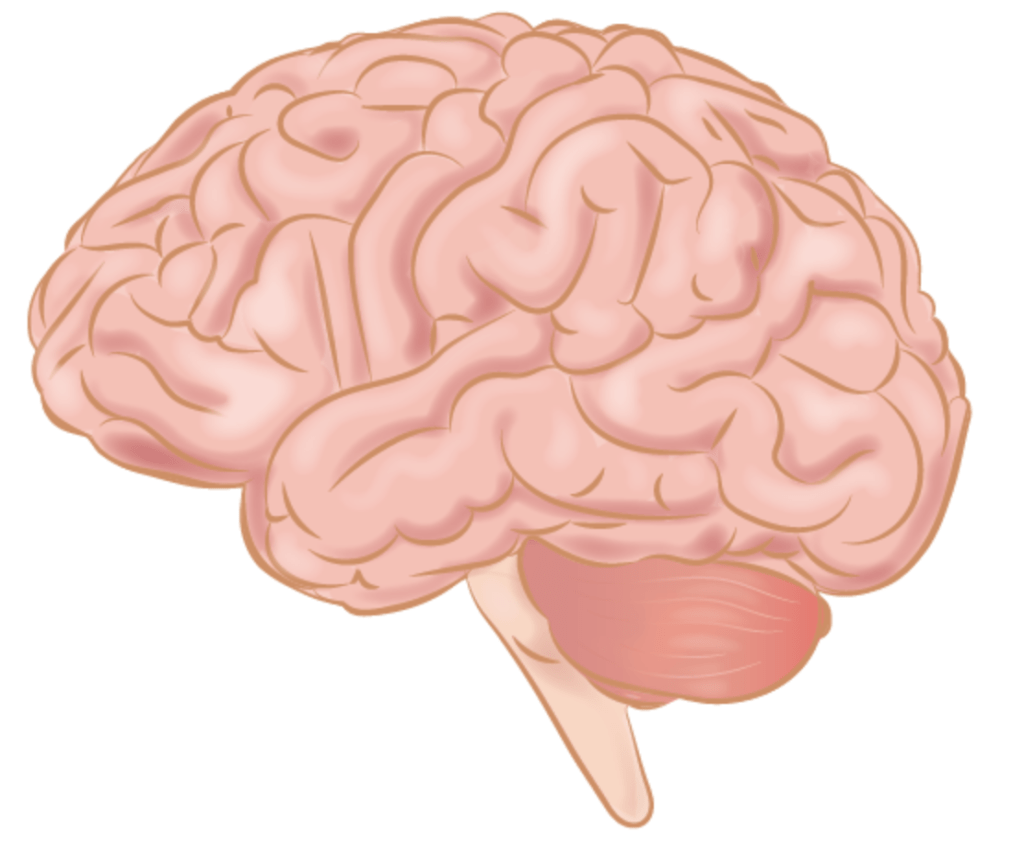 স্বাগতম
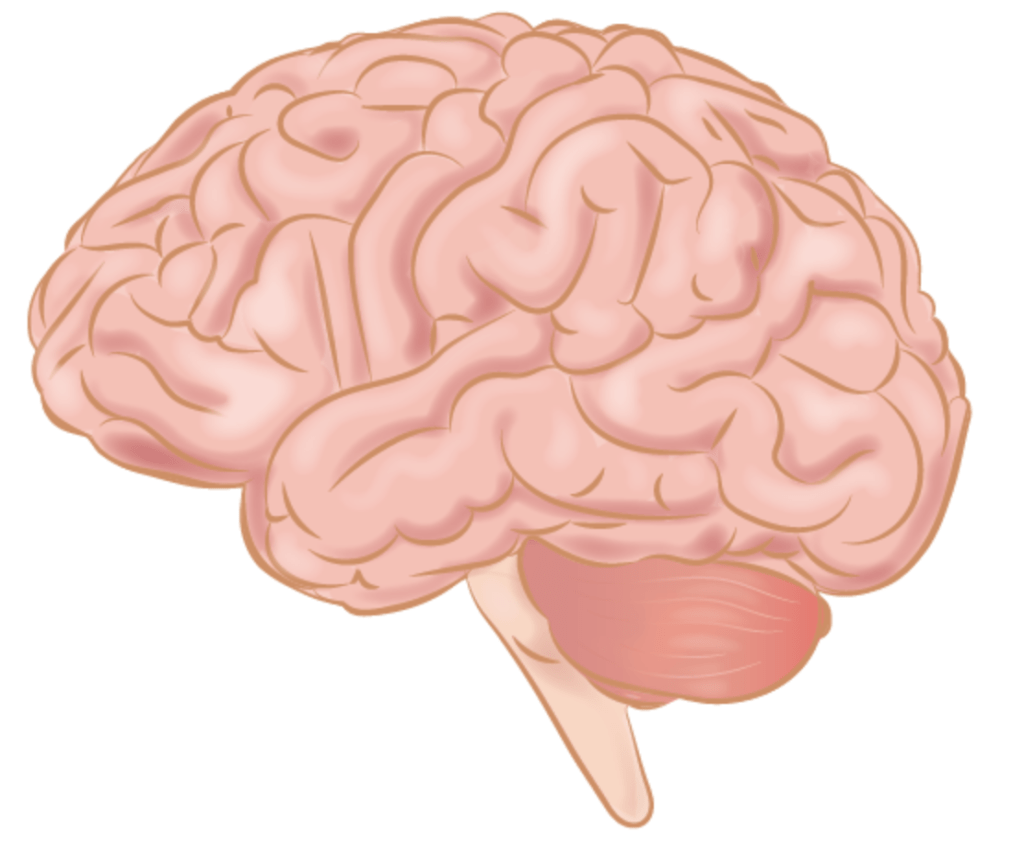 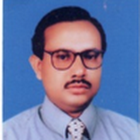 মানুষের মাথা
মস্তিষ্ক
ছবিতে কী দেখা যাচ্ছে  ?
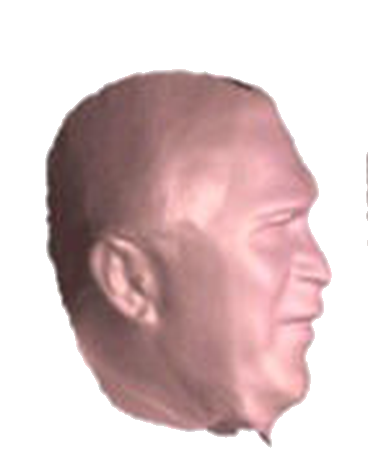 মানুষের মাথার ভিতর কী থাকে ?
আজকের পাঠ হল মস্তিষ্কের গঠন ও কাজ।
এই পাঠ শেষে শিক্ষার্থীরা -
মানুষের মস্তিষ্কের গঠন সম্পর্কে অবহিত হবে।
মস্তিষ্কের বিভিন্ন অংশের কাজ ব্যাখ্যা করতে পারবে।
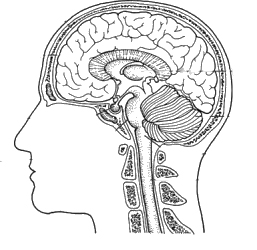 মস্তিস্কের গঠন
গুরুমস্তিস্ক
মধ্যমস্তিস্ক
সেরিবেলাম
পনস
সুষুম্নাকান্ড
মানুষের মস্তিস্কের প্রধান তিনটি অংশঃ
ক) গুরুমস্তিস্ক
গ) পশ্চাৎ বা লঘুমস্তিস্ক
খ) মধ্যমস্তিস্ক
মস্তিস্কের প্রধান অংশ হলো গুরুমস্তিস্ক বা সেরিব্রাম। এটা ডান ও বাম খন্ডে বিভক্ত।
সেরিব্রামের নিচের অংশ হল থ্যালামাস ও হাইপোথ্যালামাস।
গুরুমস্তিষ্ক ও পনস এর মাঝখানে আছে মধ্যমস্তিষ্ক। এটা দৃষ্টিশক্তি, শ্রবণশক্তির সাথেও সম্পর্কযুক্ত।
গুরুমস্তিস্কের নিচে ও পশ্চাতে লঘুমস্তিষ্ক অবস্থিত।
দেহের ভারসাম্য রক্ষা করা লঘুমস্তিষ্কের প্রধান কাজ।
এছাড়া লঘুমস্তিষ্ক কথা বলা ও চলাফেরা নিয়ন্ত্রণ করে।
গ) মেডুলা বা সুষুম্নাশীর্ষক।
লঘুমস্তিষ্কের তিনটি অংশঃ
খ) পনস
ক) সেরিবেলাম
একক কাজঃ
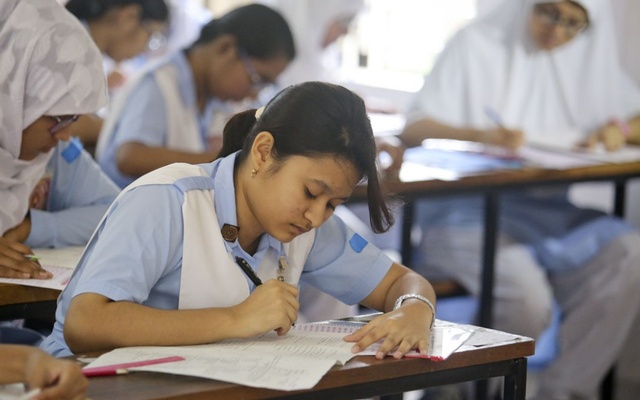 মস্তিষ্কের প্রধান অংশগুলো কী কী ?
লঘু মস্তিষ্ক কোথায় অবস্থিত ?
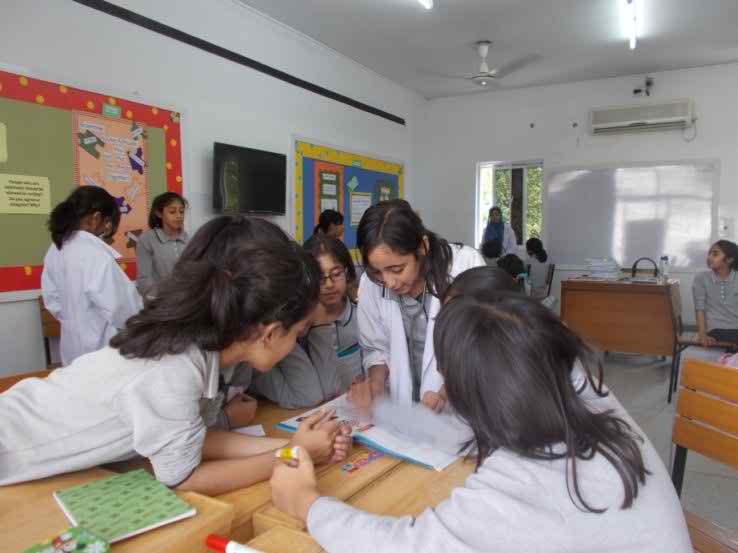 দলীয় কাজঃ
লঘু মস্তিষ্কের কাজগুলো উল্লেখ কর।
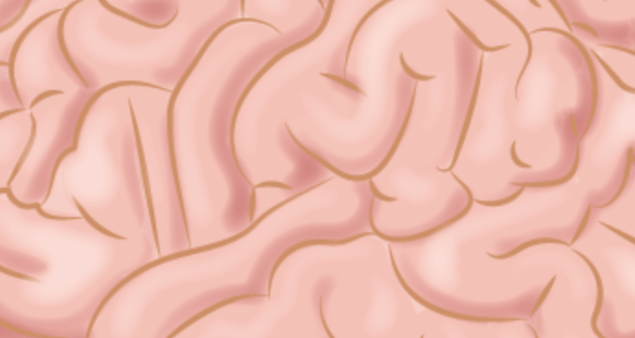 বাড়ির কাজঃ
মানুষের মস্তিষ্কের চিত্র এঁকে এর কাজ বর্ণনা কর।
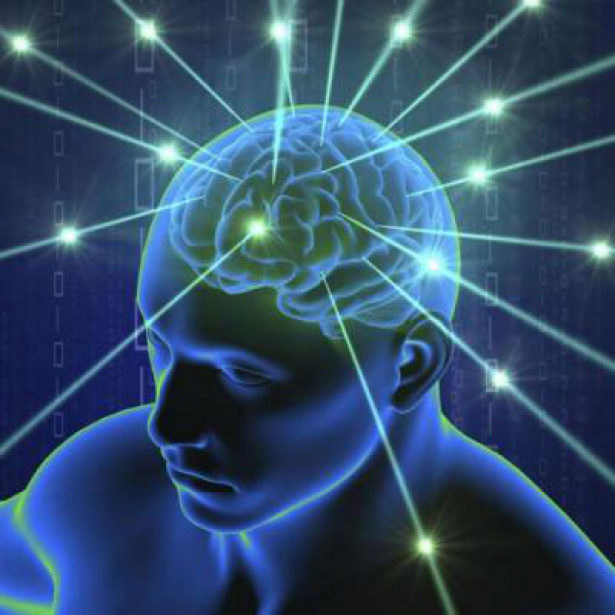 ধন্যবাদ